Documentum trainingCopy, Link and move Files
Michele Diederich
March 2024
© 2024 GE Vernova and/or its affiliates. All rights reserved.
Copy a File
Select file(s) to be copied and click Clipboard > Add to Clipboard.
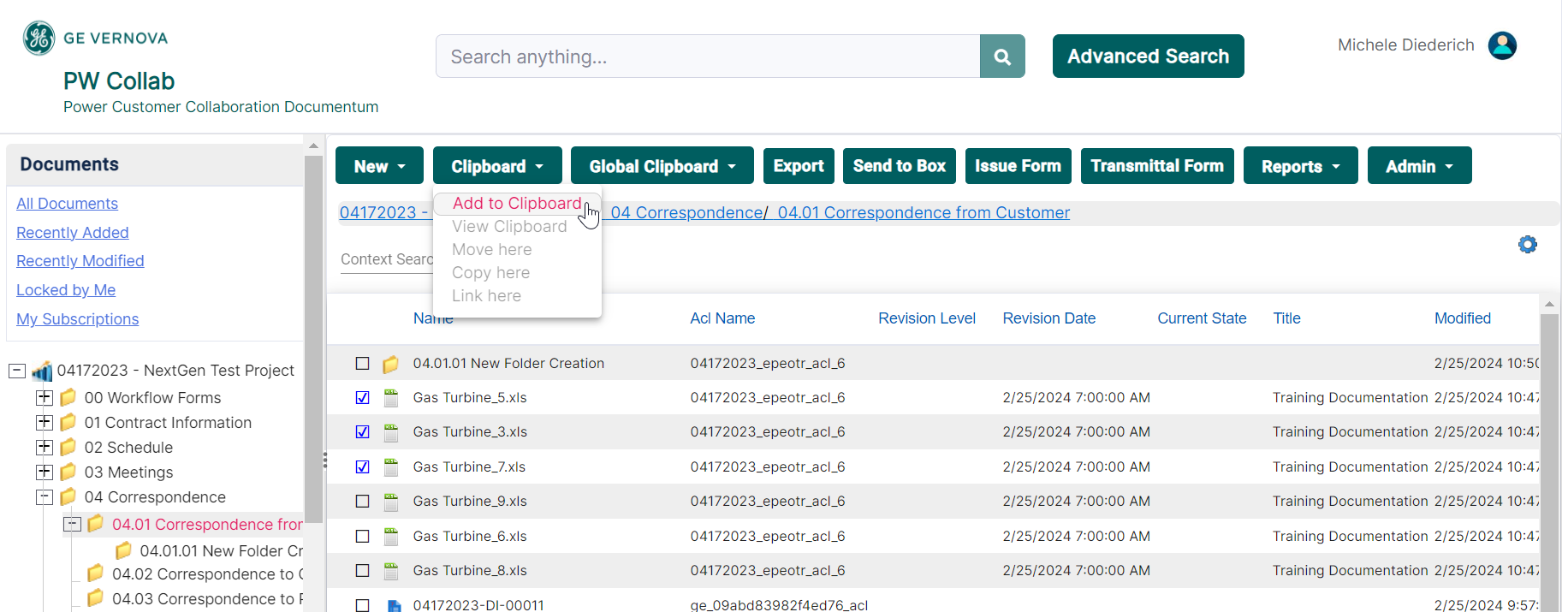 © 2024 GE Vernova and/or its affiliates. All rights reserved.
2
Copy a File
Navigate to and select the folder where the file(s) is to be copied to.  Click Clipboard > Copy Here.
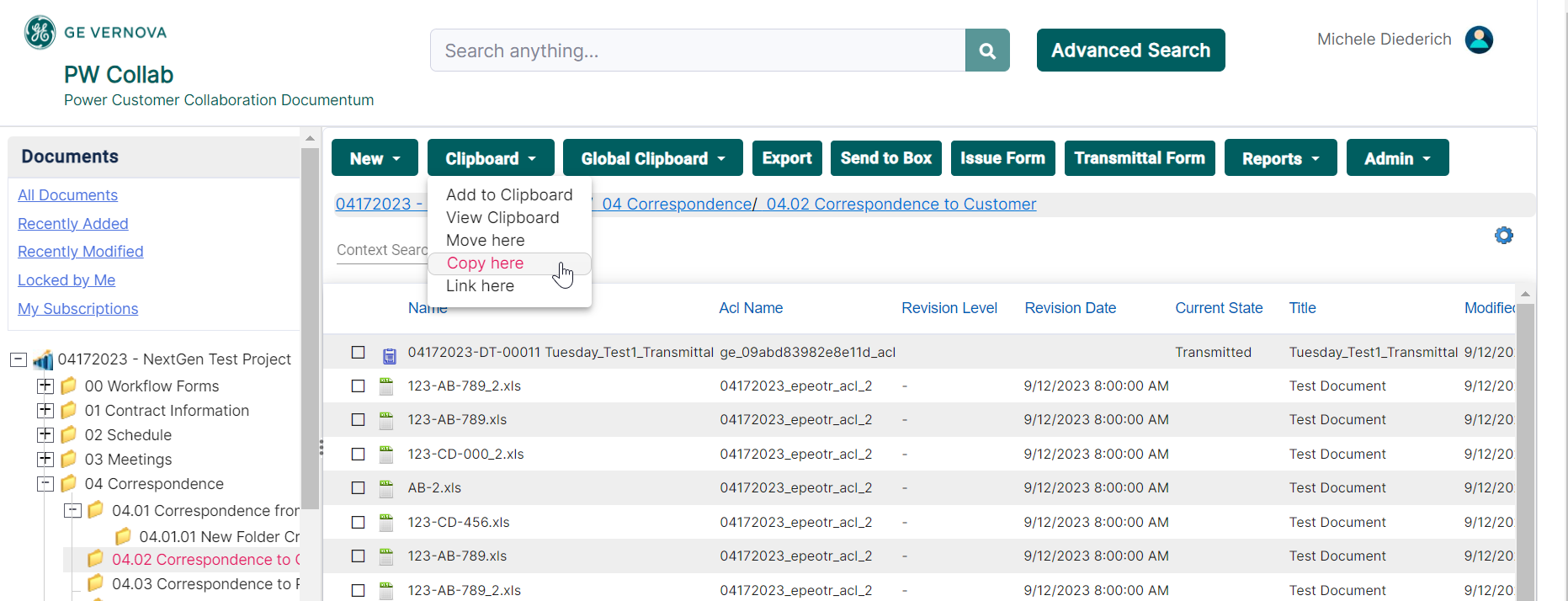 © 2024 GE Vernova and/or its affiliates. All rights reserved.
3
Copy a File
The file(s) will now appear in the new location.  Files will inherit the security of the new location and be consider a new and separate object.
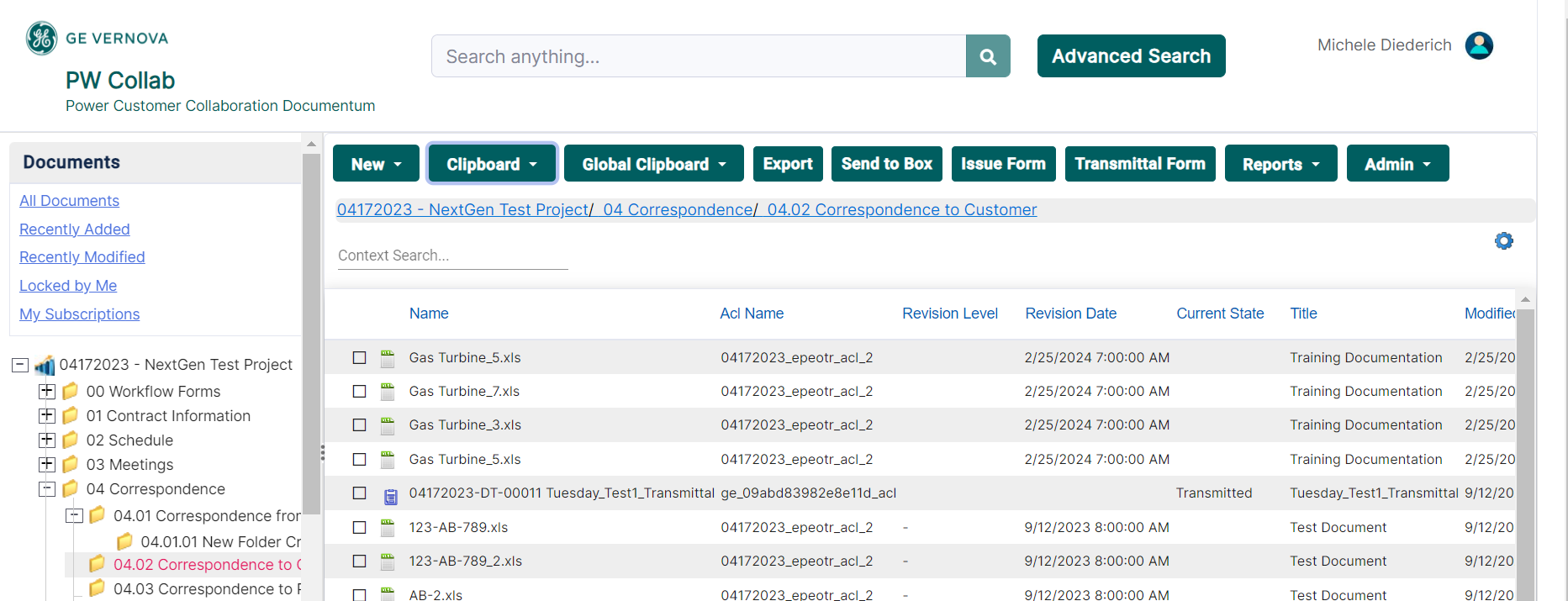 © 2024 GE Vernova and/or its affiliates. All rights reserved.
4
Link a File
Select file(s) to be linked and click Clipboard > Add to Clipboard.
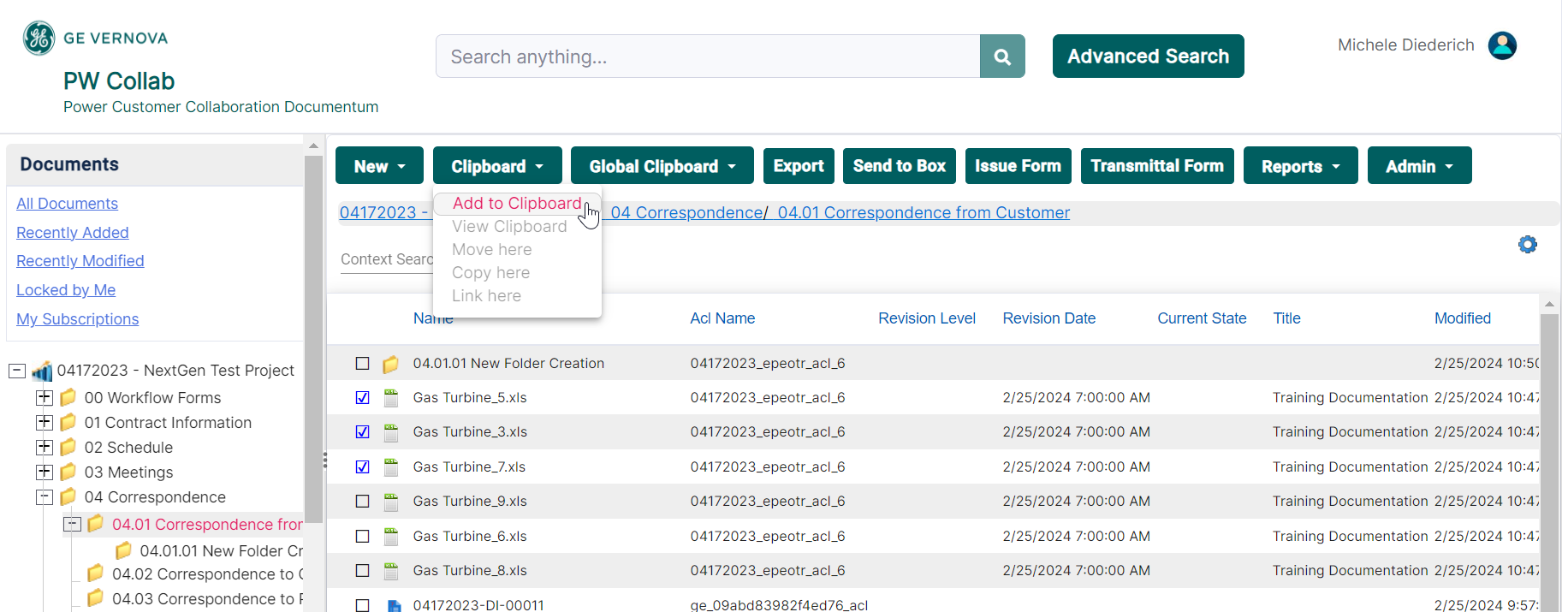 © 2024 GE Vernova and/or its affiliates. All rights reserved.
5
Link a File
Navigate to and select the folder where the file(s) is to be linked to.  Click Clipboard > Link Here.
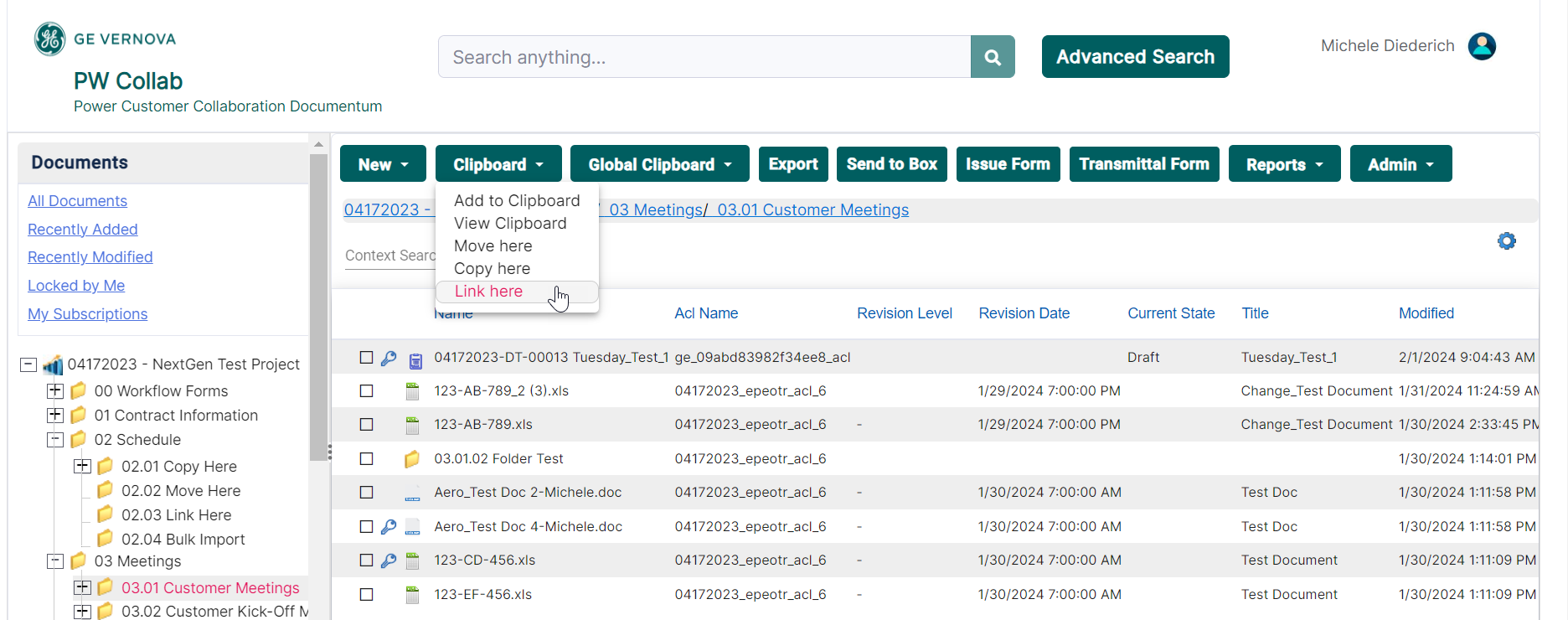 © 2024 GE Vernova and/or its affiliates. All rights reserved.
6
Link a File
The linked file(s) will now appear in the new location.  Files will retain the security from the original location.  Changes made to the files will be reflected in both locations.
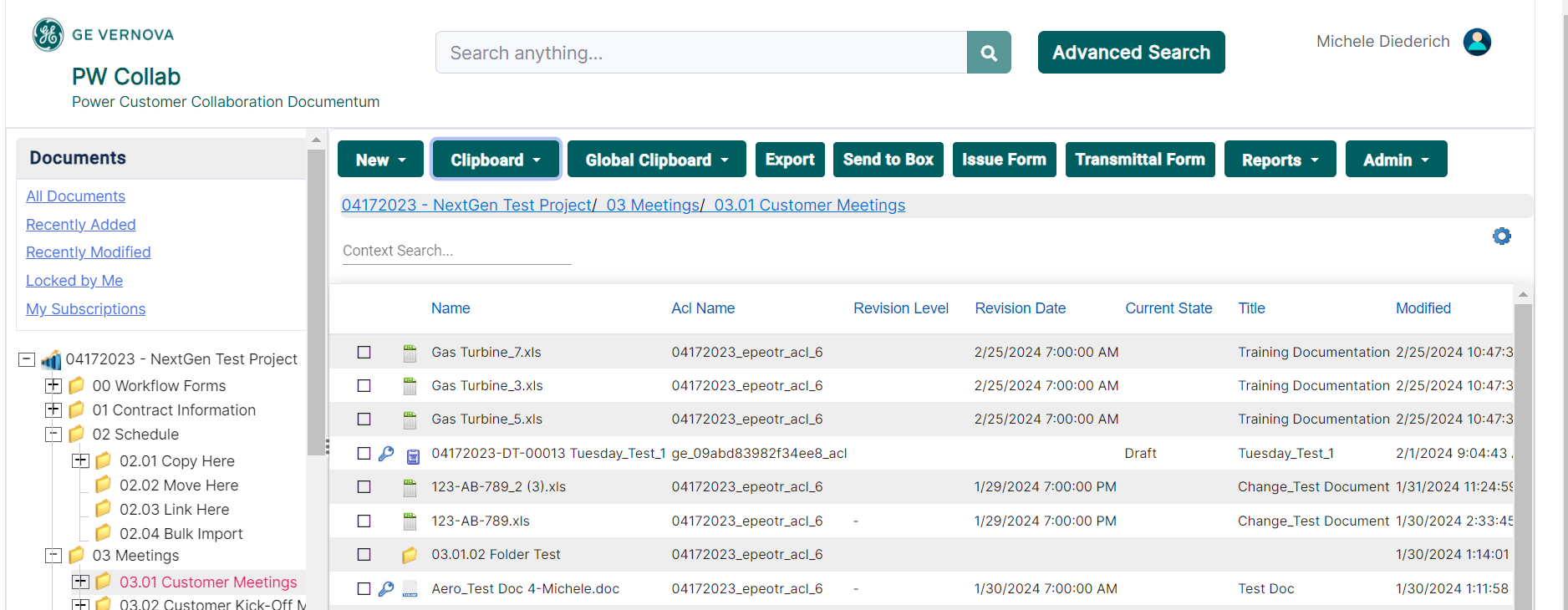 © 2024 GE Vernova and/or its affiliates. All rights reserved.
7
Move a File
Select file(s) to be moved and click Clipboard > Add to Clipboard.
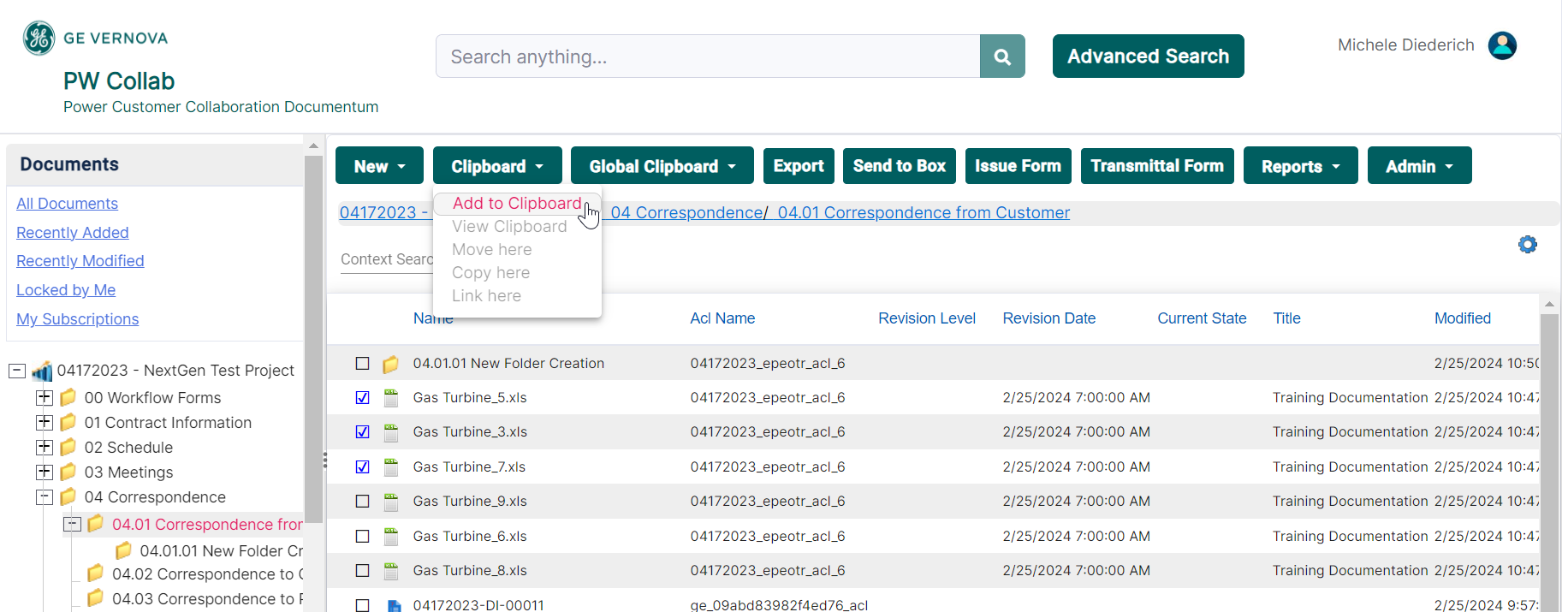 © 2024 GE Vernova and/or its affiliates. All rights reserved.
8
Move a File
Navigate to and select the folder where the file(s) is to be moved to.  Click Clipboard > Move Here.
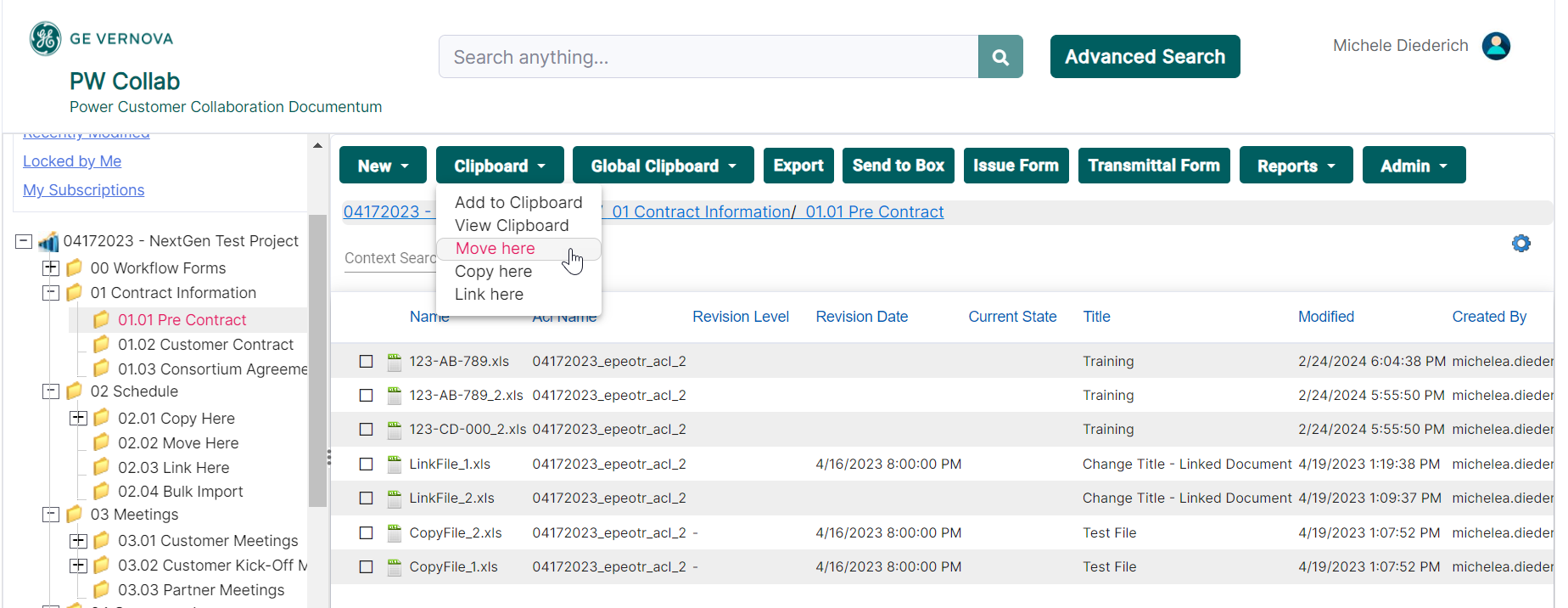 © 2024 GE Vernova and/or its affiliates. All rights reserved.
9
Move a File
The moved file(s) will now appear in the new location.  Files will retain the security from the original location and will only reside in the new location.
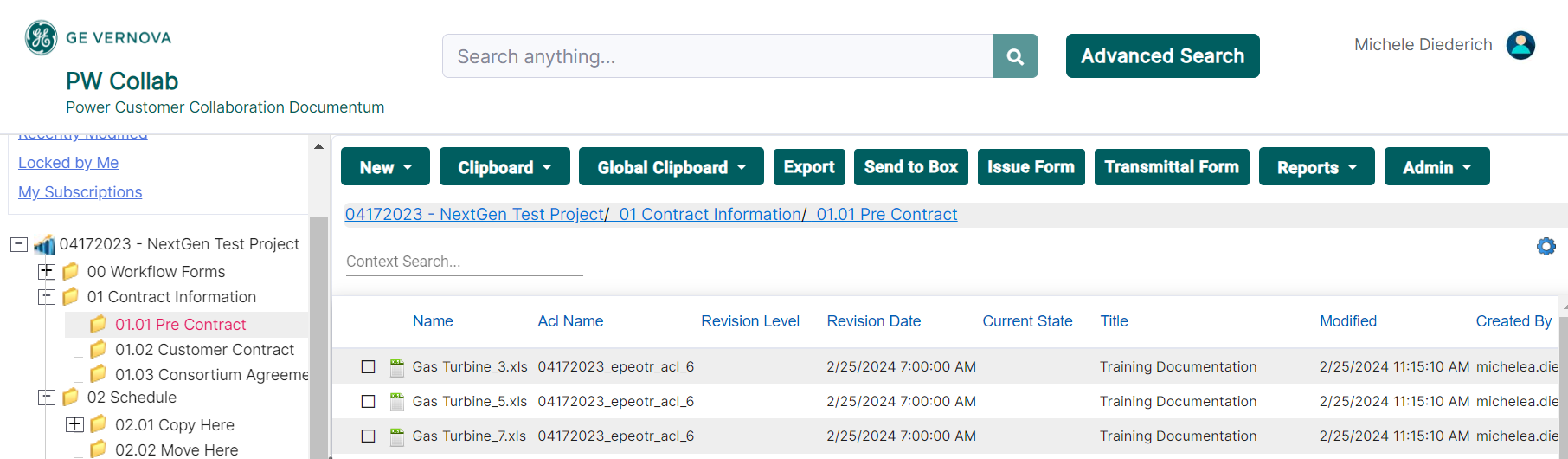 © 2024 GE Vernova and/or its affiliates. All rights reserved.
10
Documentum Support
If you encounter any issues with Documentum, please send an email to: ebusinesstechsupport@ps.ge.com and include the following information:
Full Name
Email Address
SSO
Project Name
Screen Shot of any Errors
© 2024 GE Vernova and/or its affiliates. All rights reserved.
11